Modernize Your IT Infrastructure with Ed-Fi: Tech Dive
September 16, 2021
Let’s Get Started!
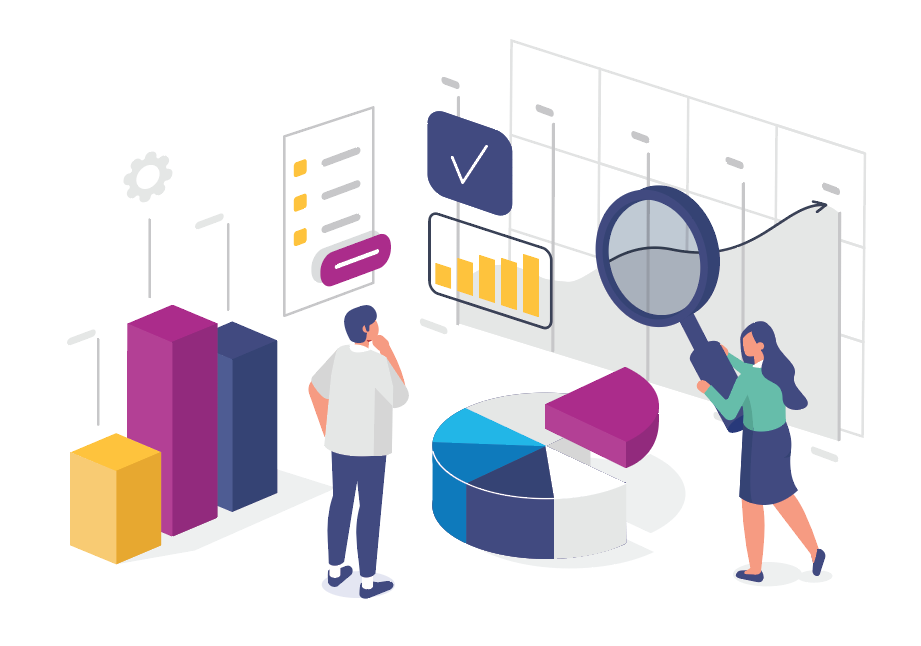 SEA Modernization Starter Kit – Use Cases
Every kid who is enrolled in a school district at least half time will be counted at the school, rolled up to a district and to the state level as of Oct 1st.
Membership
Number of students, ages 5-21 as of Oct 1st, who are receiving special education services
Special Education Student Count
SEA Modernization Starter Kit – Quick Start
Provides a functional virtual environment on AWS.  

Allows you to quickly stand up an Ed-Fi environment with the sample data.  

Enables you to understand the Ed-Fi technology.
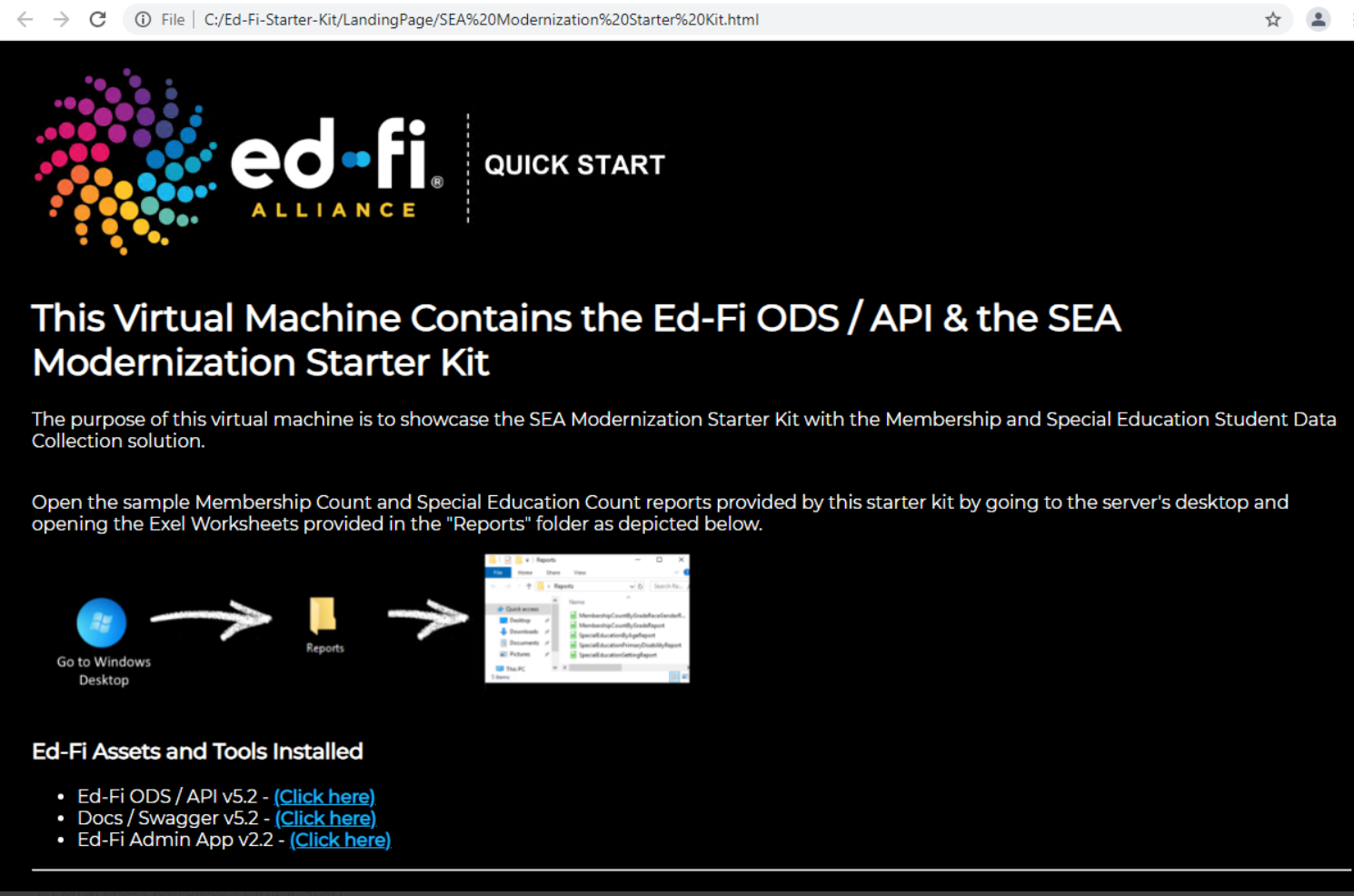 SEA Modernization Starter Kit – Setup Guide
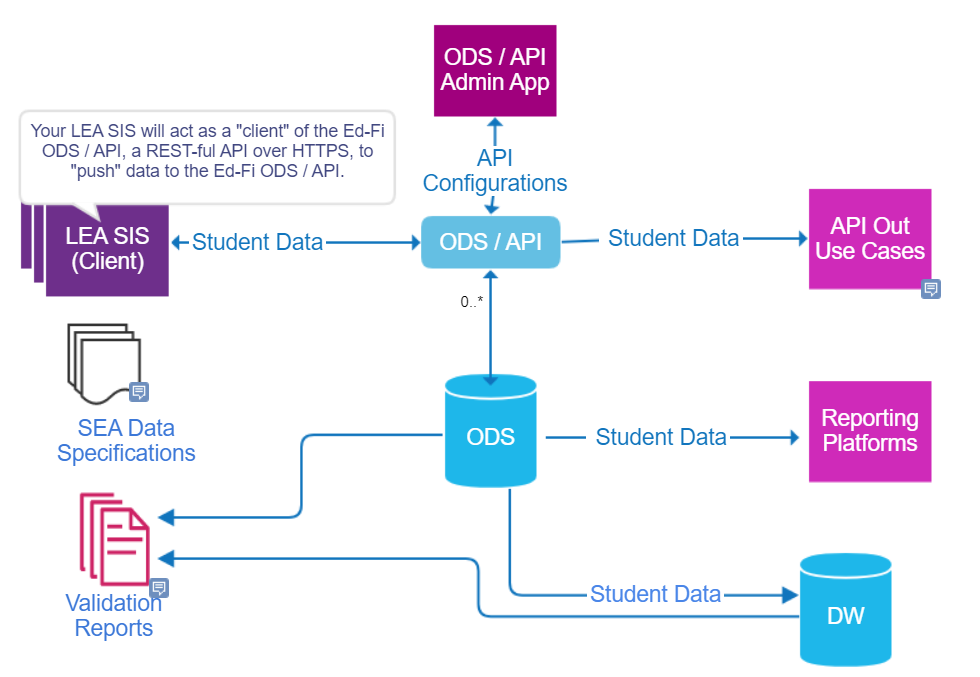 Provides a Pilot-ready environment which you can begin to load Student Information System Data into your Ed-Fi Operational Data Store.
Ed-Fi State Architecture
Successful State Architectures
Successful state architectures look similar in terms of technical processes, but they also share communications and governance processes often not obvious at first glance.
Answers question: is our data submission valid and what do we need to fix? Integrity reports should connect data to consequences of that data (AZ)
Answers question: is the data flowing and what exactly did we submit?
SEA Data Specifications
LEA
LEA Data Steward(s)
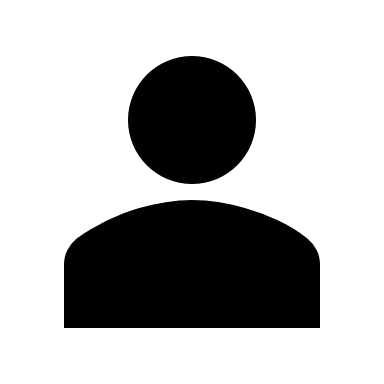 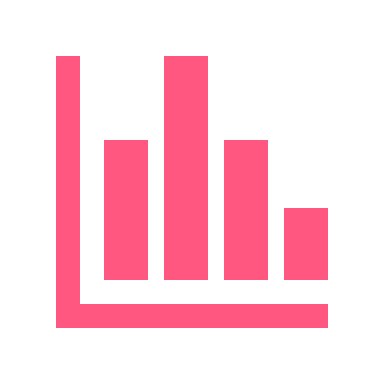 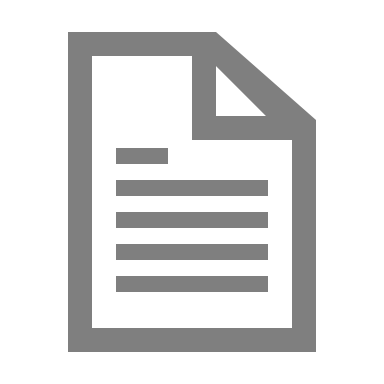 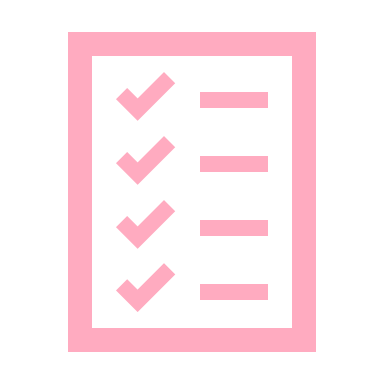 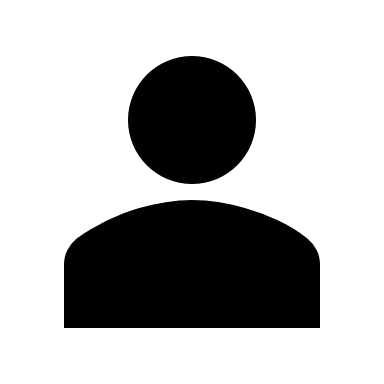 Data Visualizations (Early Warning Systems, Dashboards, etc.)
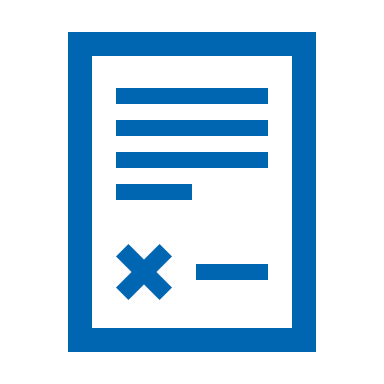 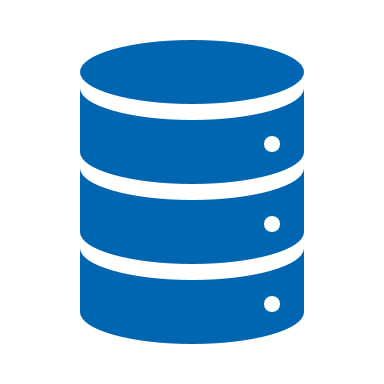 SIS Error Reports
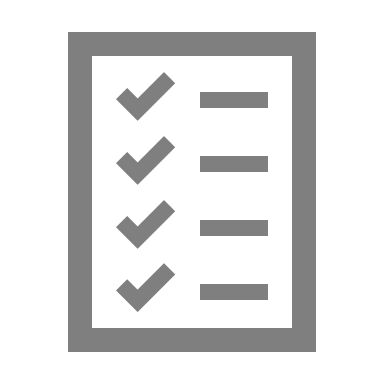 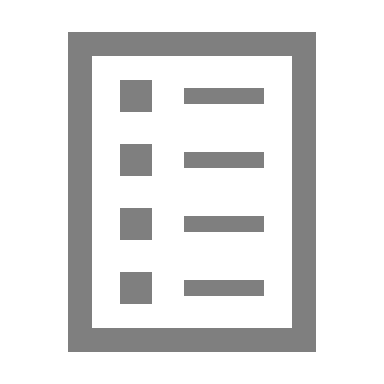 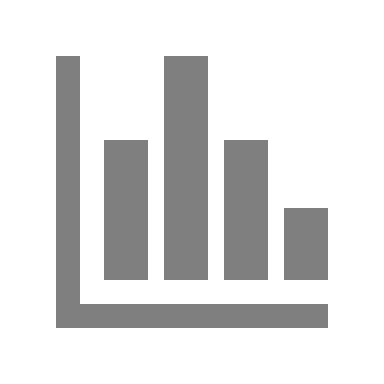 LEA SIS
SEA data specifications are a key input and published 6-8 months in advance of production.
Submission Report
Integrity rules
Integrity report
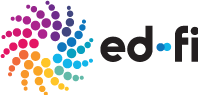 HTTP
SEA
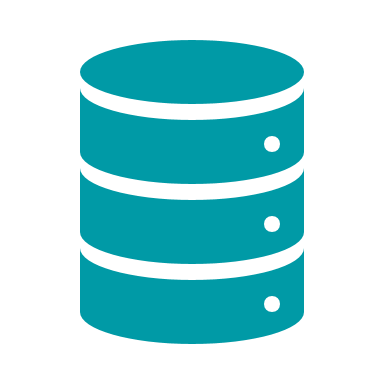 REST API
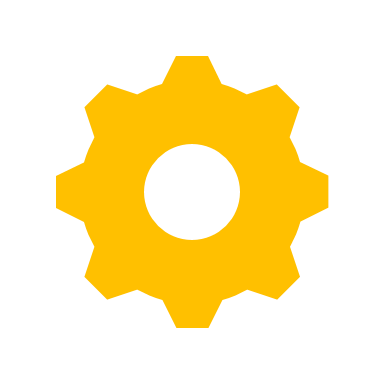 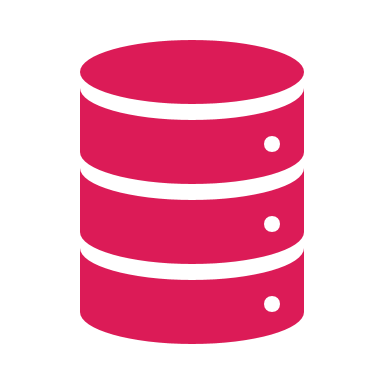 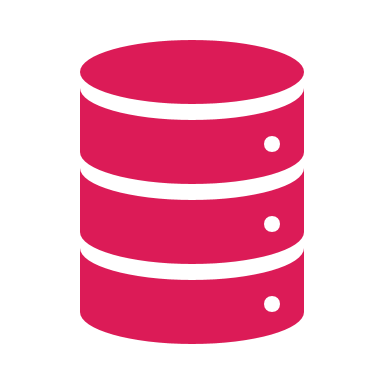 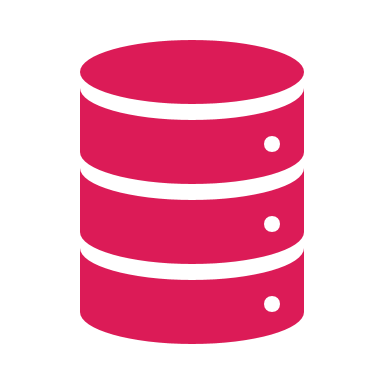 Datamarts for reporting (de-normalized)
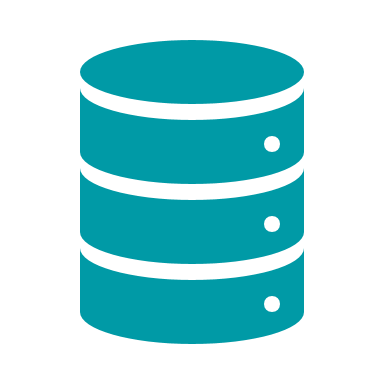 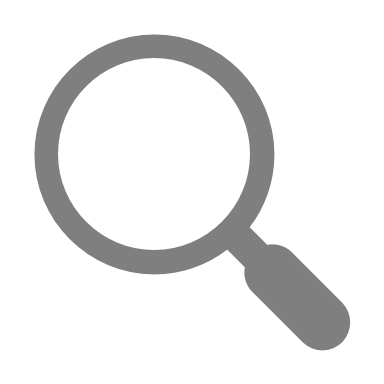 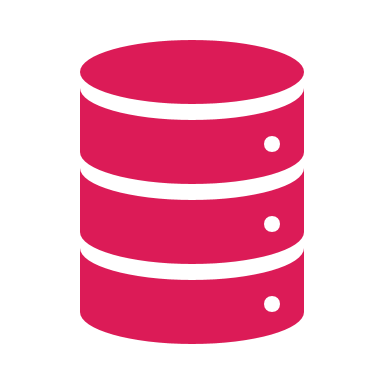 Ed-Fi ODS
Multi-year ODS
State SLDS
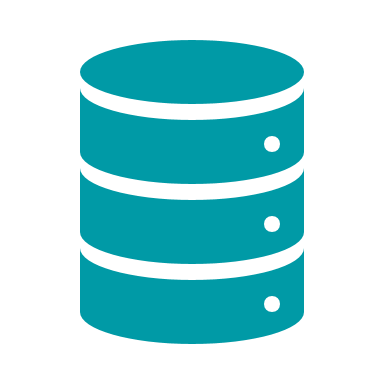 Identity System
Validations Engine
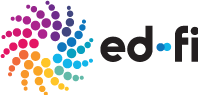 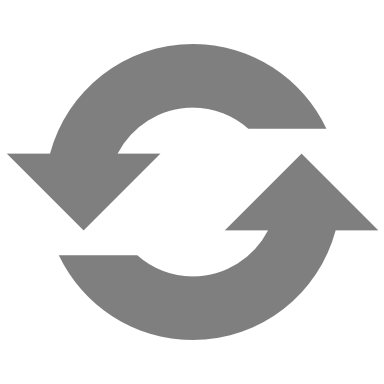 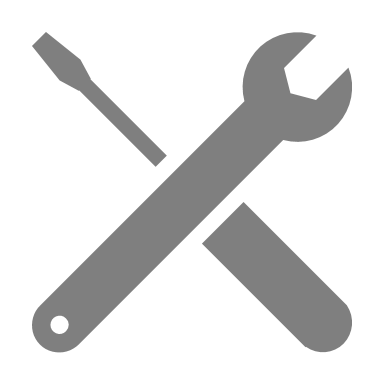 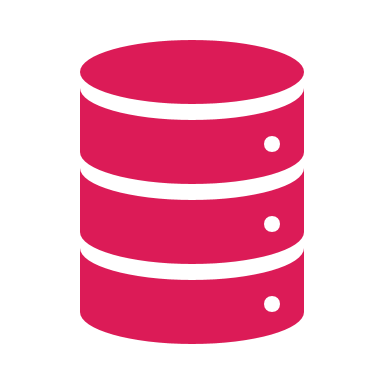 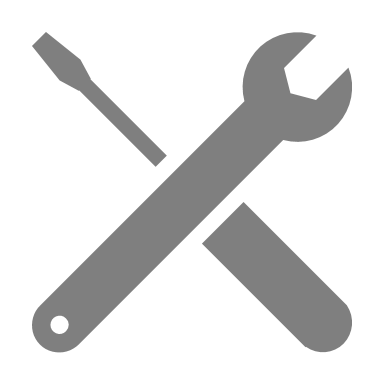 Audit useful in both internal  and external processes
Audit trail
Audit trail
Error reports
May be multi-year, derivative format of Ed-Fi ODS DB schema or a separate system.
LEAs lose sight of data here.
Publication of integrity rules to LEAs helps complete the circle of expectations.
Introduces multi-year schema (as integrity rules cross years).
Upcoming Events
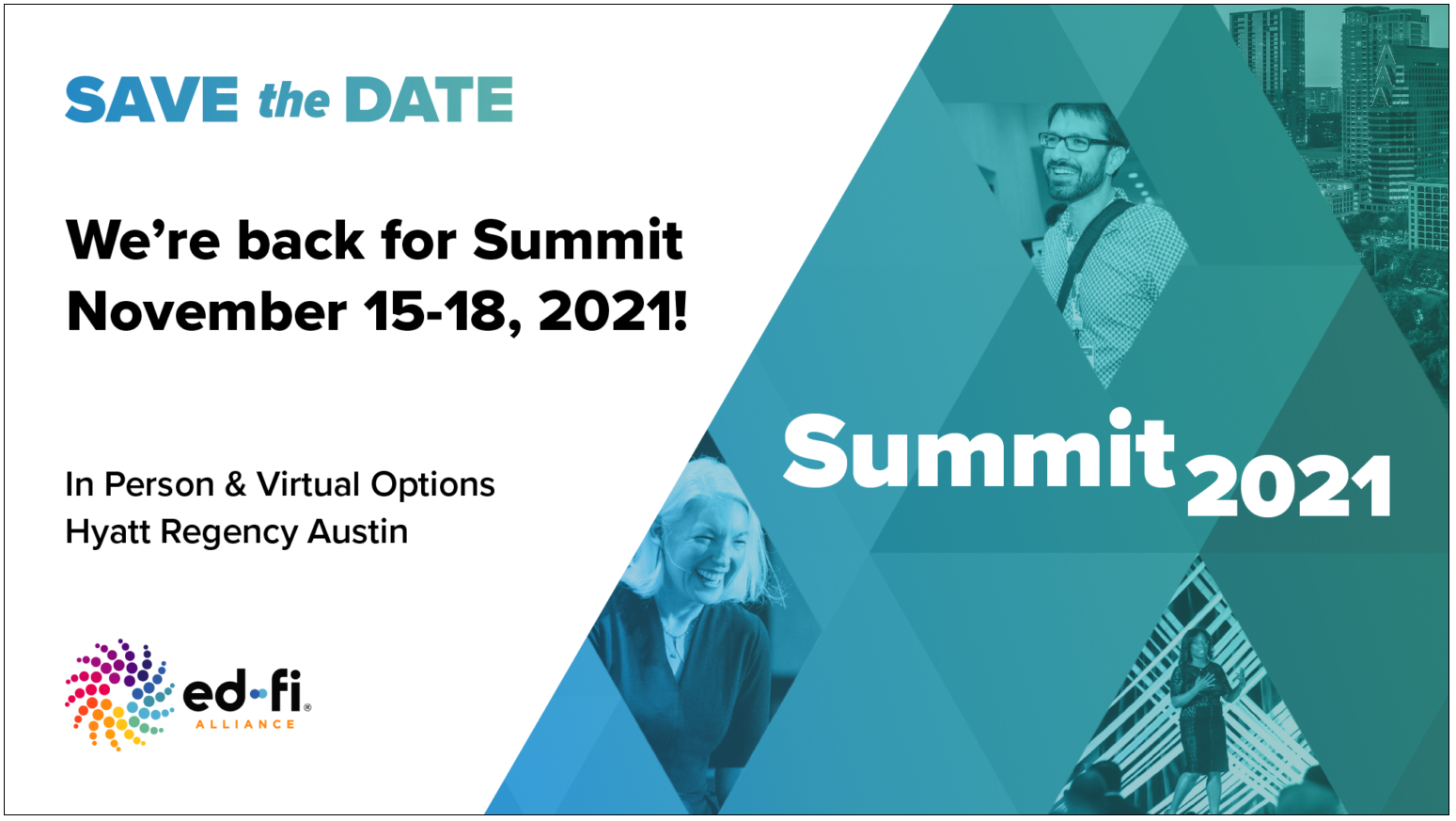 SEA Bootcamp – Oct 14, 2021
The Ed-Fi Alliance is here to ensure that your state can make student data more accurate, secure, and useable.
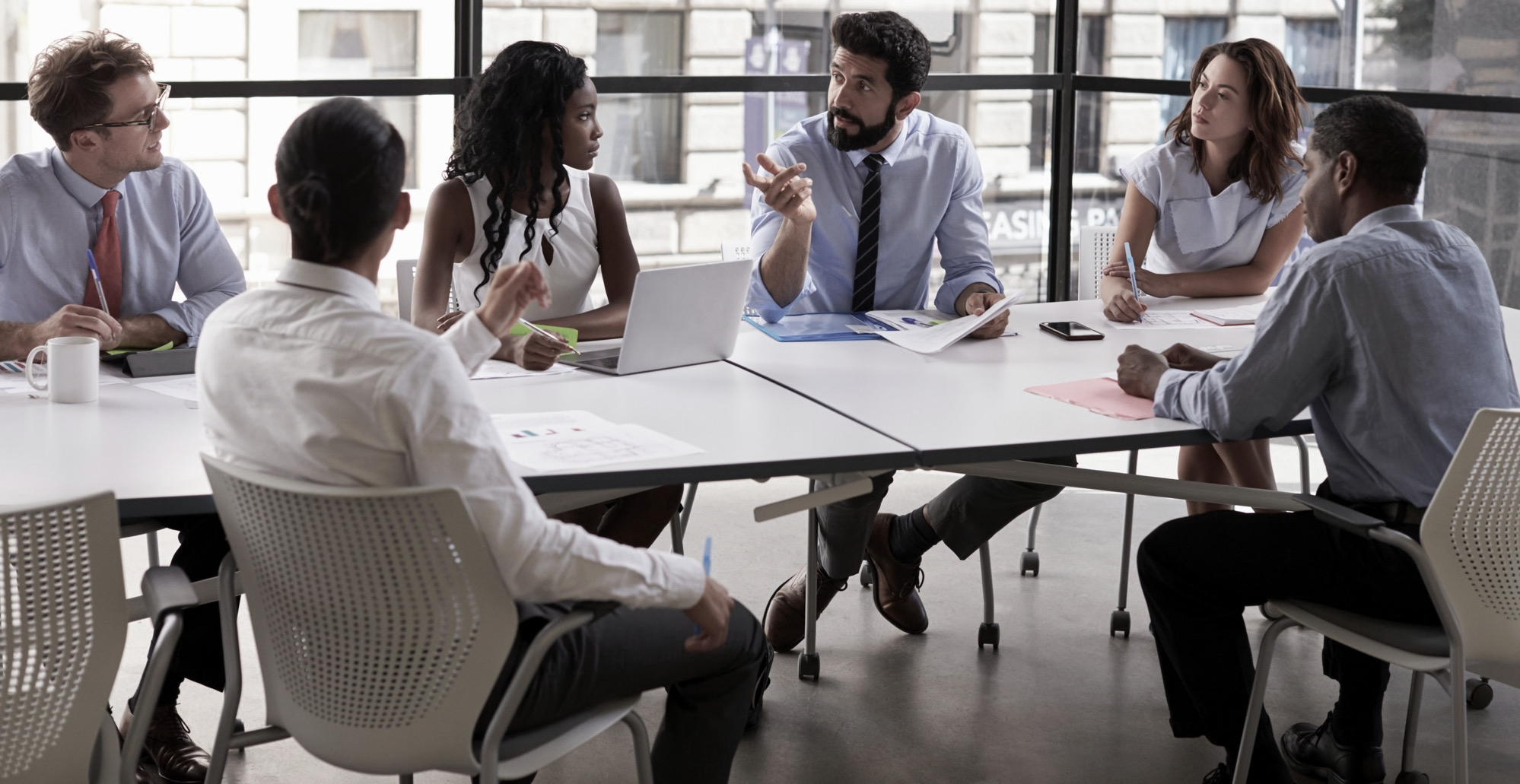 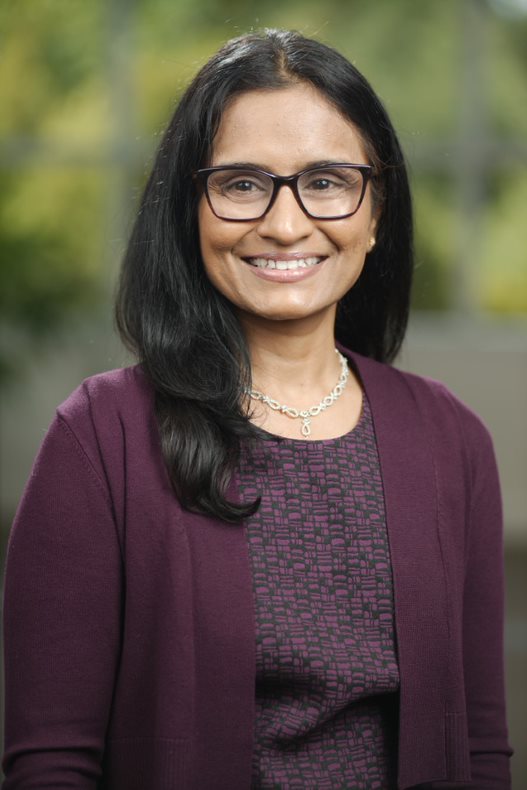 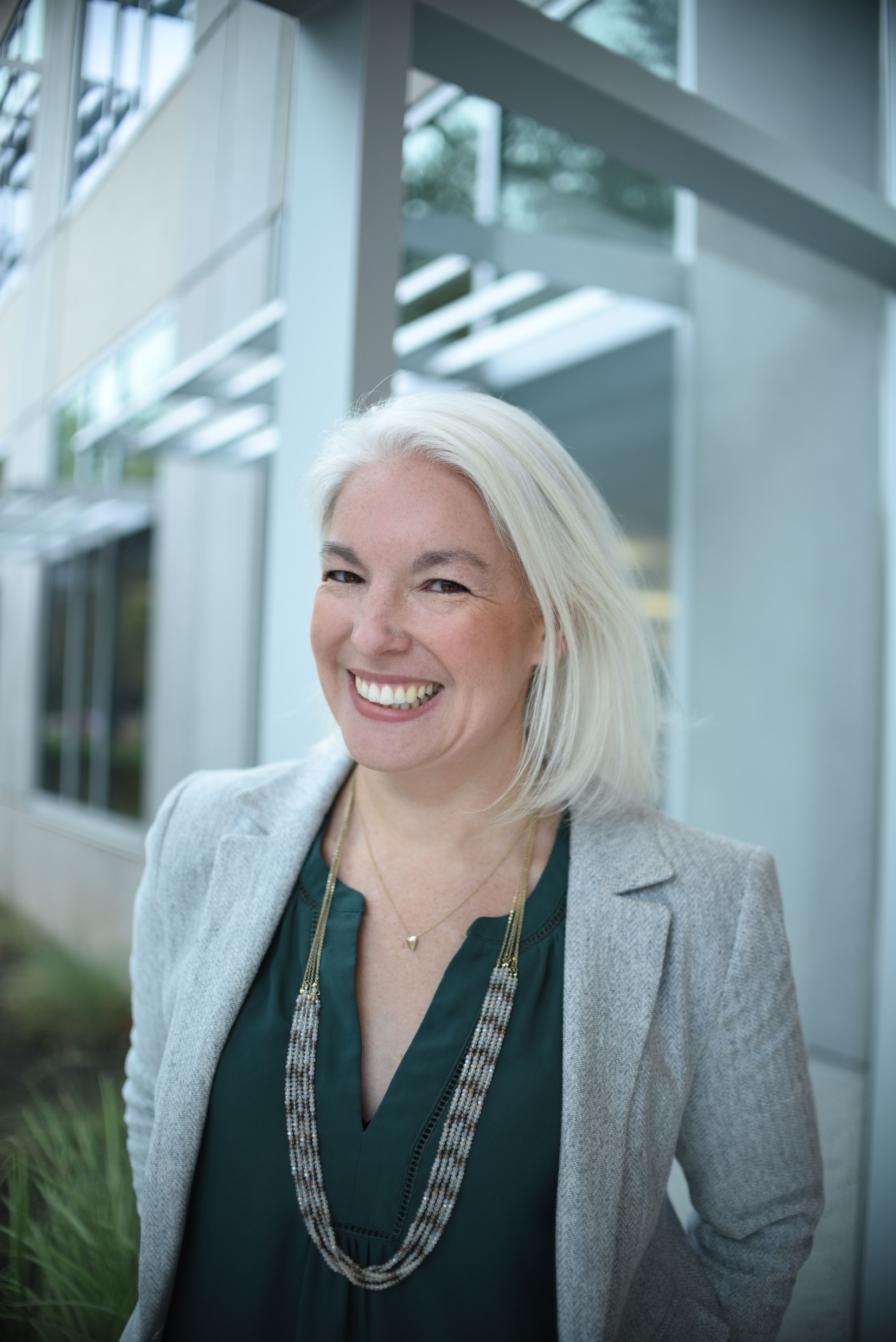 Sayee Srinivasan,Solutions Architect 
Sayee.srinivasan@ed-fi.org
512-600-3618
Maureen Wentworth,Manager, Strategic Partnershipsmaureen.wentworth@ed-fi.org
512-600-3620